Washington, DC Memorials
Washington Monument
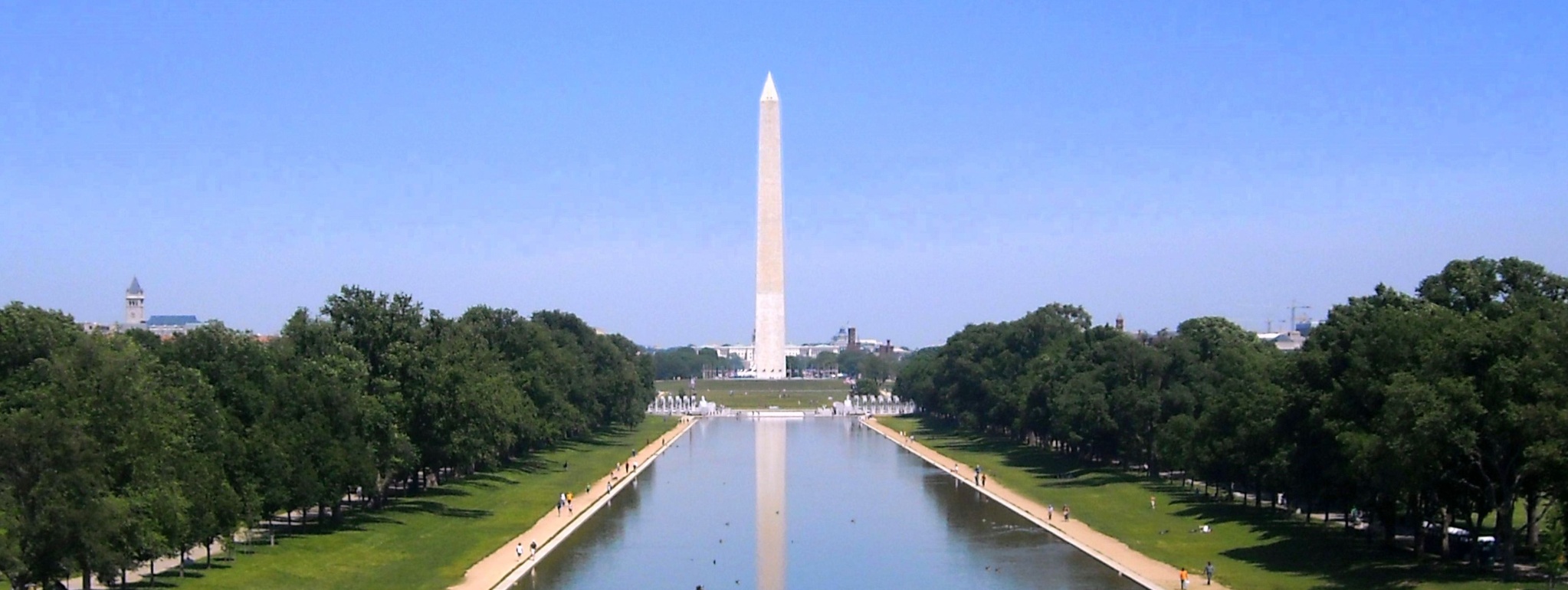 Lincoln Memorial
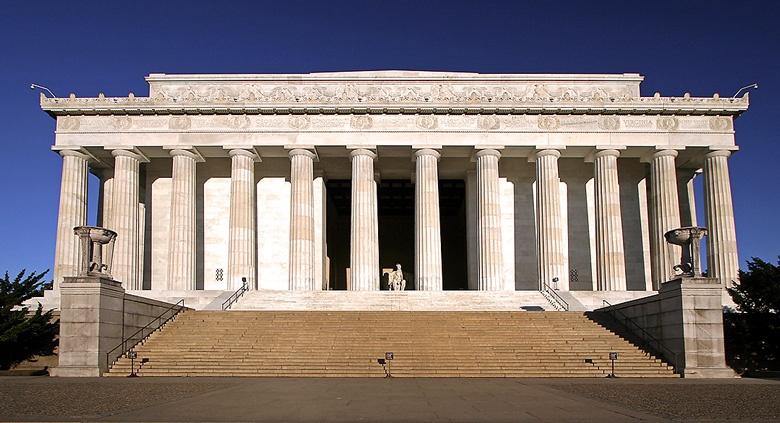 Roosevelt Memorial
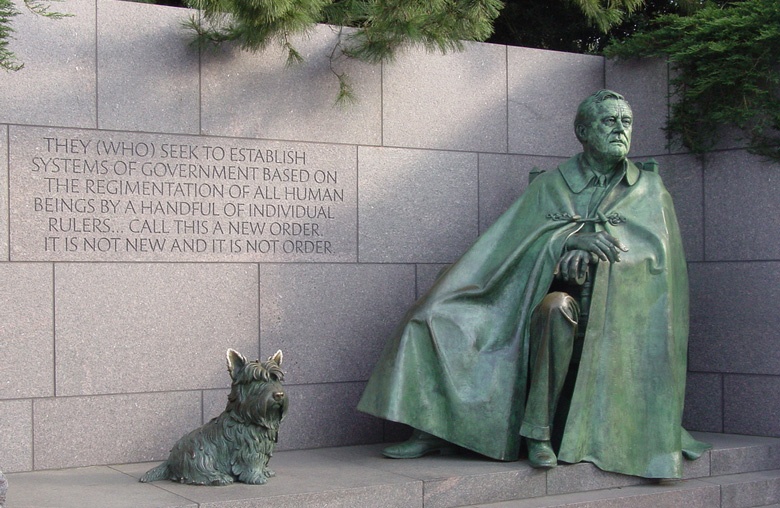 Jefferson Memorial
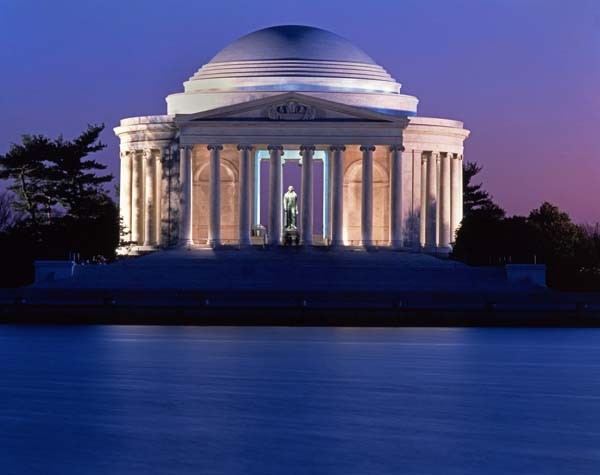 MLK, Jr Memorial
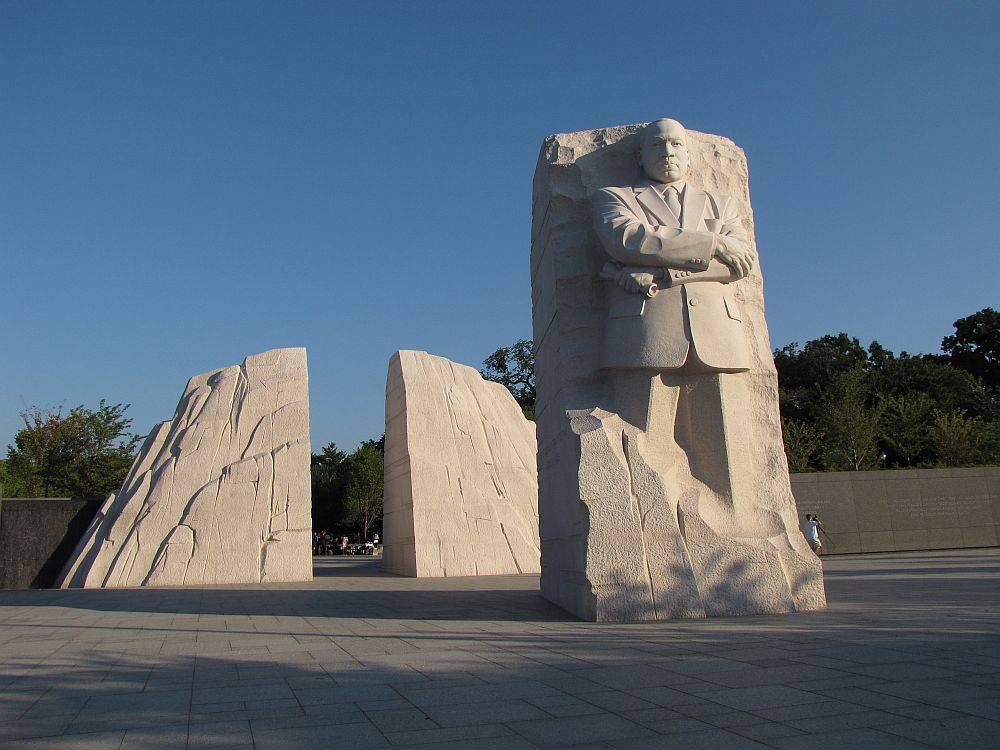 Korean War Memorial
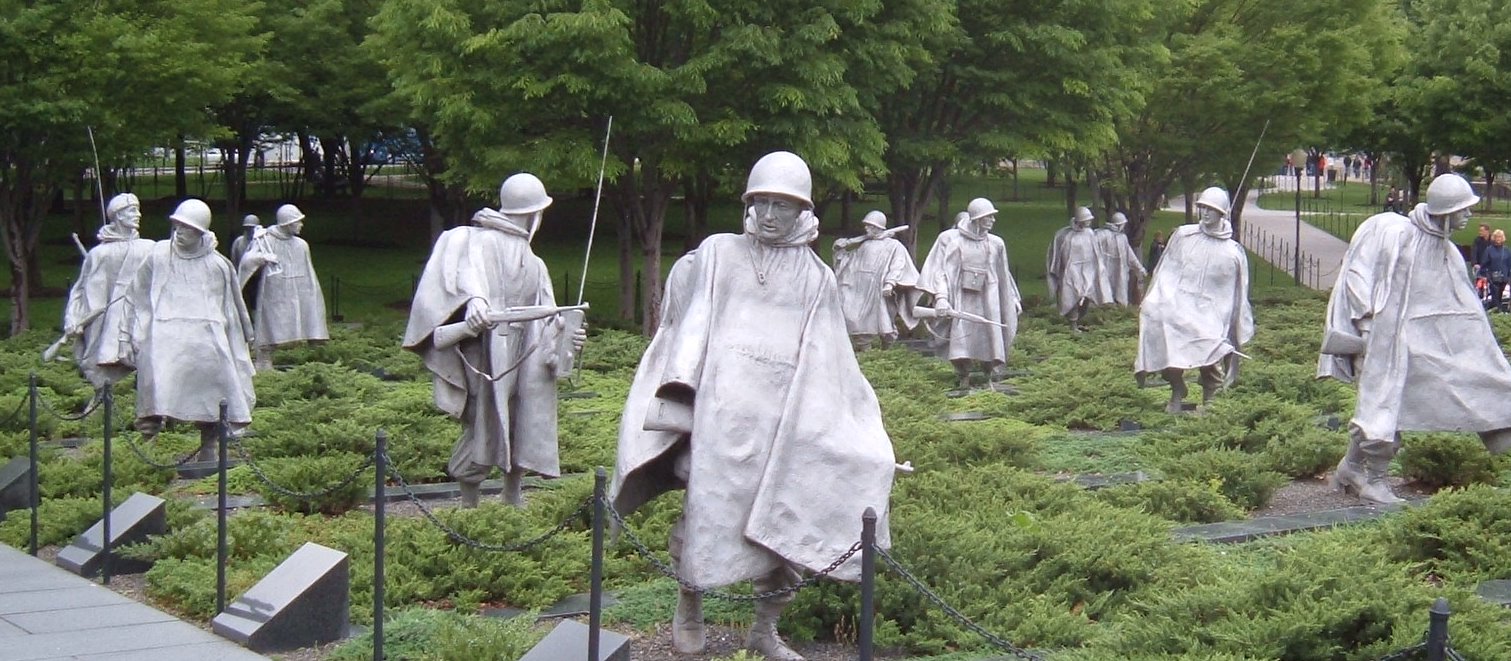 Vietnam War Memorial
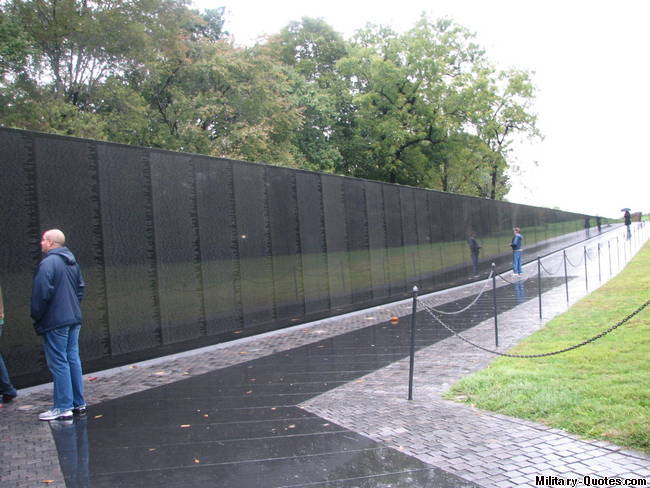 World War II Memorial
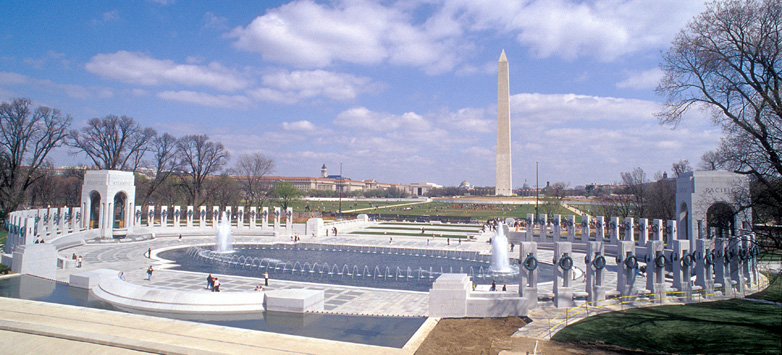 Pentagon 9/11 Memorial
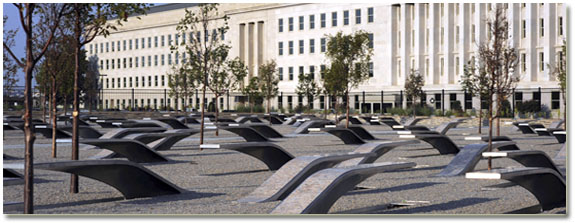